DHR Fall Forum
Ben Earwicker – Administrator, Idaho Human Rights Commission
Leslie Hayes – Lead Deputy Attorney General
Emma Nowacki – Deputy Attorney General
October 20, 2021
Transgender Employees: How to Avoid Missteps When Employees “Come Out”
Creating an Inclusive Environment
Talking about LGBTQ protections in the workplace creates inclusion
Marcus
Unlawful to Discriminate on the Basis of Sex
Includes any sex-based discrimination
Gender
Sexual orientation
Transgender status
“An individual’s homosexuality or transgender status is not relevant to employment decisions.  That’s because it is impossible to discriminate against a person for being homosexual or transgender without discriminating against that individual based on sex.”
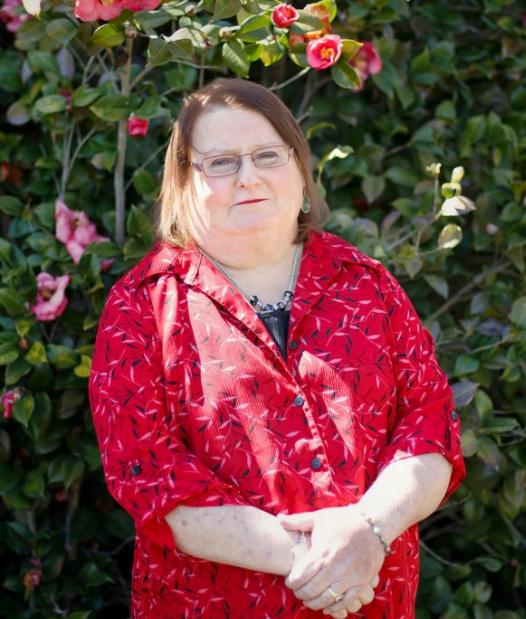 Educate Yourself
Terminology
https://www.hrc.org/resources/glossary-of-terms


Cisgender, Coming Out, Gender Binary, Gender Dysphoria, Gender-Expansive, Gender-Expression, Gender-Fluid, Gender Identity, Gender Non-Conforming, Genderqueer, Non-Binary, Pansexual, Questioning, Sexual Orientation, Transgender, Transitioning ….
LGBTQ 101
Ally – someone who supports LGBTQ people
Bisexual – Attracted to more than one gender
Cisgender – A person whose gender identity aligns with the gender assigned at birth
Outing – exposing someone’s lesbian, gay, bisexual, transgender, or gender non-binary identity to others without their permission
LGBTQ 101
Gender Identity – One’s innermost concept of self as male, female, or a blend of both or neither – how individuals perceive themselves and what they call themselves.  One’s gender identity can be the same or different from their sex assigned at birth.
Gender Non-Conforming – people who do not behave in a way that conforms with the traditional expectations of their gender.
Mis-gendering – referring to an individual by name or pronouns that do not conform with the individual’s gender identity.
LGBTQ 101
Sex assigned at birth – the sex that a doctor or midwife uses to describe the external anatomy of a child
Gender dysphoria – clinical diagnosis identifying distress caused when a person’s assigned birth gender is not the gender they identify with
Gender expression – External appearance of one’s gender identity
Transgender – a term for people whose gender identity and/or expression is different from cultural expectations based on the sex assigned at birth.
Transitioning – a series of processes that some transgender individuals undergo in order to live as their true gender
Binary versus Non-Binary
Pronouns
She/her/hers
He/him/his
They/Them/Theirs
Ze/zir/zem
Xe/xem/eyrs
How to Handle an Employee Coming Out
How to Navigate the Initial Conversation
Questions to Ask
What are your pronouns?
What name would you like to go by?
Or What is your preferred name?
Will you legally be changing your name?
Would you like an announcement to go out to the employees?
Workgroup only?
All staff?
Questions to Ask
What is your intended timing of the announcement?
What bathroom do you feel most comfortable using?
If you have a family restroom, please identify the location
We do not anticipate negative reactions, but if there are any, are you comfortable navigating those?
Who in the organization may I share this with?
Jaime
Written announcement crafted with supervisor, HR
Co-worker discomfort and complaints
HR support and commitment to non-discrimination
Individual follow-up with concerned staff
Workplace Announcements
Our employee, Jeffery Thomson, has changed her name to Jennifer Thomson.  She is a transgender female and she uses the pronouns she/her/hers.  Her right to a respectful workplace is not only covered under our agency’s respectful workplace policy, but it is also protected under Title VII of the Civil Rights Act.  While we have never permitted discrimination on the basis of sex, including transgender status, I want to make clear that discrimination for any protected reason, including any sex-based discrimination, will not be tolerated, and will be subject to discipline, up to, and including termination.
Michelle
Bathrooms
All employees use the restroom s/he is most comfortable with
HR does not “assign” restrooms to employees
Must treat transgender employees the same as all other employees
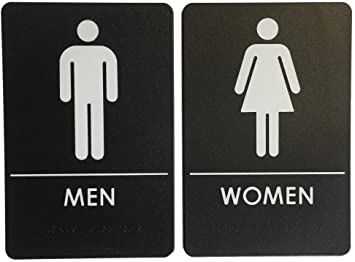 When we Make Mistakes
Apologize
Correct/Practice
Move on
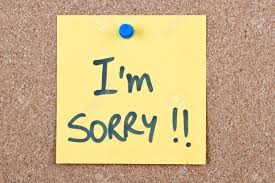 Ramón
Employees with Questions About Anatomy (i.e., seeking medical information)
Pronouns and Religious Accommodations
Interactive process to determine a reasonable accommodation when:
Bona fide religious belief
Belief conflicts with workplace expectations
Adverse employment action considered because of failure to meet those expectations
Pronouns and Religious Accommodations
Possible accommodations
Refer to individual by first name
Refer to individual by last name
Not forced to use pronouns, but if pronouns are used it needs to conform with the employee’s gender identity
Jaycee
Negative Interactions with Customers
Discuss concerns with customer, but reiterate intolerant of discrimination on the basis of transgender status
Support and champion the employee to the customer
Listen to any concerns your employee may have
Only reassign if employee is no longer comfortable working with the customer
Marcus
Questions?